CHÚA NHẬT XX THƯỜNG NIÊN NĂM B
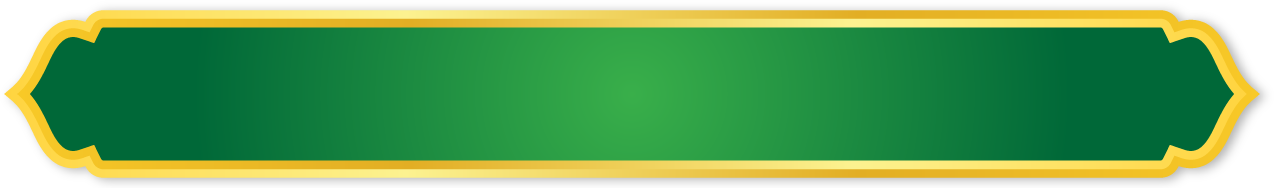 CA ĐOÀN THIẾU NHI - TERESA HÀI ĐỒNG GIÊSU
GIÁO XỨ THIÊN ÂN
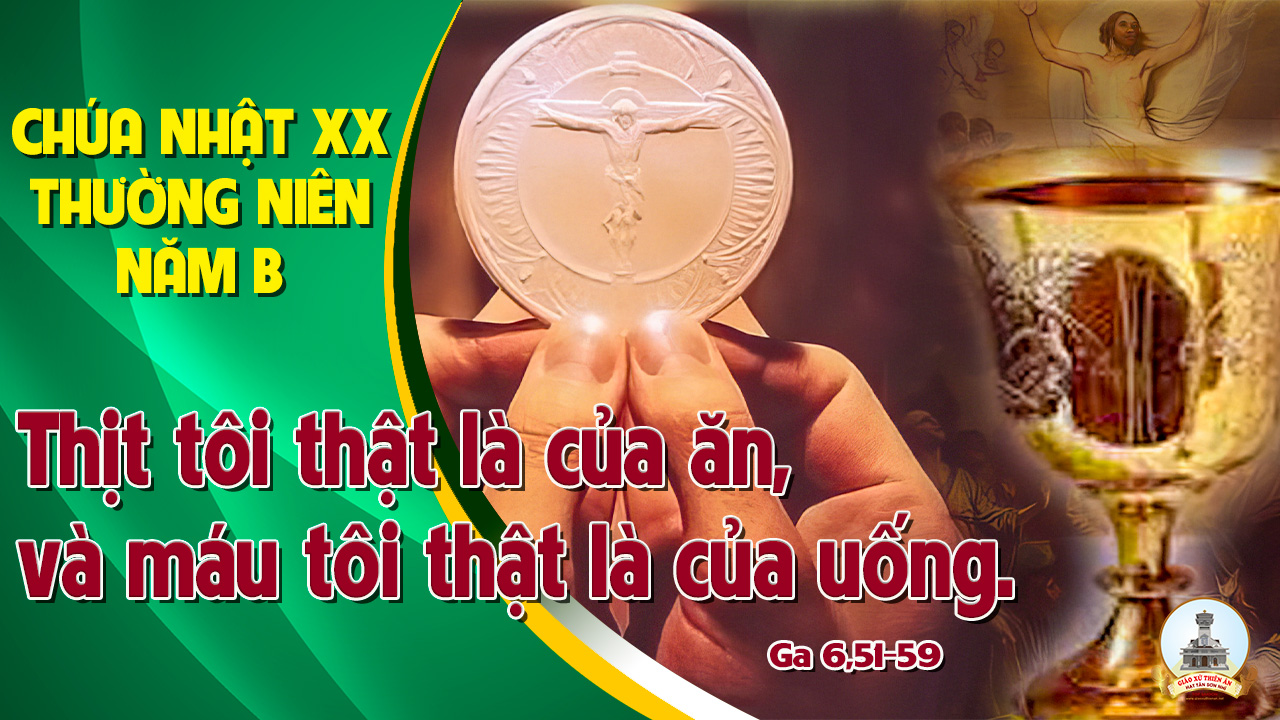 Chúa Nhật XX TN Năm A
Ca Nhập Lễ
Đoàn Con Cùng Nhau Tôn Kính
Giang Tâm
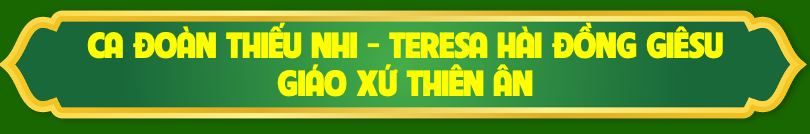 Đk: Đoàn con cùng nhau tôn kính mến yêu. Này đây mầu nhiệm rất quý giá thay:
***: Thánh Thể Chúa cao vời sức sống cho chúng con trên đời, cao quý thay mối tình Ngài trao hiến đoàn con!
Tk1: Yêu thương Chúa đã yêu đến cùng. Tặng ban Mình Máu Thánh của Chúa. Để dưỡng nuôi linh hồn chúng con sống trên nơi trần thế. Ôi bao la tình Chúa yêu con.
Đk: Đoàn con cùng nhau tôn kính mến yêu. Này đây mầu nhiệm rất quý giá thay:
***: Thánh Thể Chúa cao vời sức sống cho chúng con trên đời, cao quý thay mối tình Ngài trao hiến đoàn con!
Tk2: Hôm xưa trong bữa ăn thân tình, này đây Ngài cầm lấy rượu bánh. Chúc khen Cha trên trời, bẻ ra chia cho môn đệ phán câu: “Ăn đi Mình Máu Ta ban.”
Đk: Đoàn con cùng nhau tôn kính mến yêu. Này đây mầu nhiệm rất quý giá thay:
***: Thánh Thể Chúa cao vời sức sống cho chúng con trên đời, cao quý thay mối tình Ngài trao hiến đoàn con!
Tk3: Hôm nay trong Thánh Thể nhiệm mầu, Ngài đang ngự nơi đây chờ con đến mến yêu tôn thờ chúc khen muôn ơn cao vời Chúa ban thông qua Nhiệm tích linh thiêng.
Đk: Đoàn con cùng nhau tôn kính mến yêu. Này đây mầu nhiệm rất quý giá thay:
***: Thánh Thể Chúa cao vời sức sống cho chúng con trên đời, cao quý thay mối tình Ngài trao hiến đoàn con!
Tk4: Con mong luôn kết hiệp với Ngài nguồn ơn tình yêu không bờ bến. Mến yêu ân tình Ngài chúng con ca vang chung lời chúc khen tri ân tình Chúa cao sâu.
Đk: Đoàn con cùng nhau tôn kính mến yêu. Này đây mầu nhiệm rất quý giá thay:
***: Thánh Thể Chúa cao vời sức sống cho chúng con trên đời, cao quý thay mối tình Ngài trao hiến đoàn con!
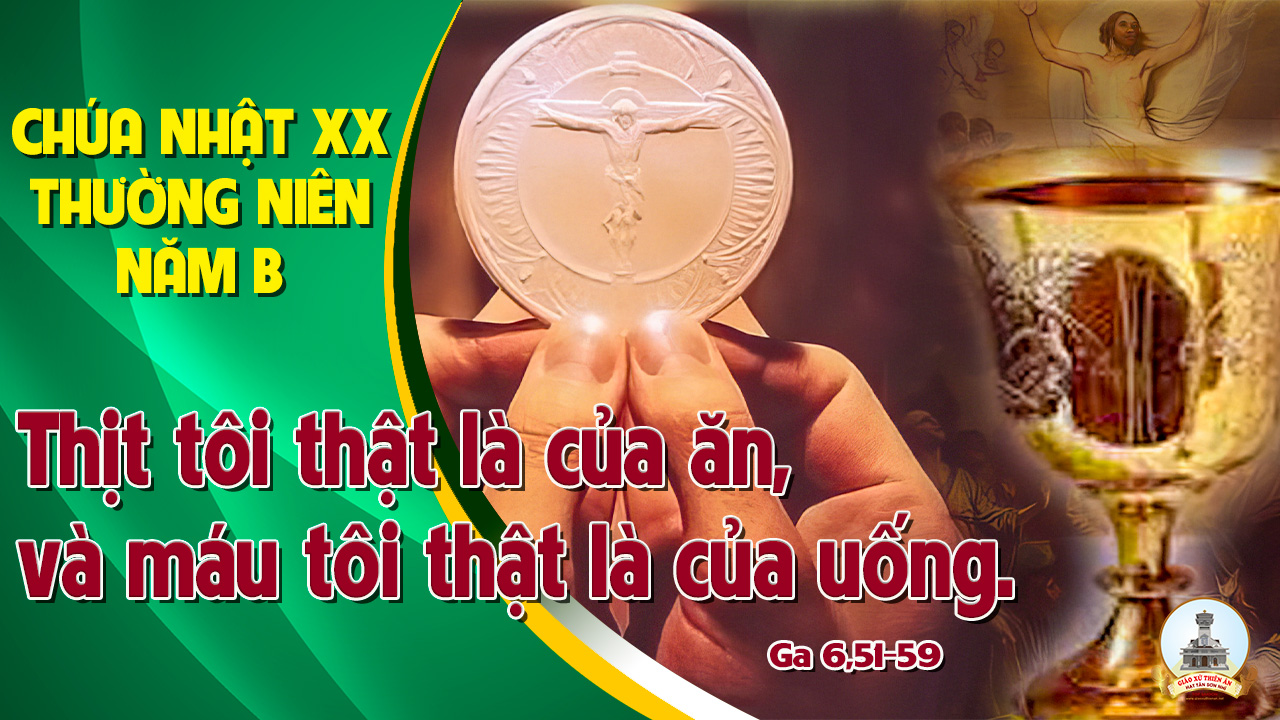 Chúa Nhật XX TN Năm A
Kinh Thương Xót
Xin Chúa thương xót chúng con. Xin Chúa thương (nguyện) xin Chúa thương, xin thương xót chúng con. Xin Chúa Ki-tô, xin Chúa Ki-tô thương xót chúng con.
** Xin Chúa Ki-tô, thương xót chúng con. Xin Chúa thương xót chúng con. Xin Chúa thương (nguyện) xin Chúa thương, xin thương xót chúng con, xin thương xót chúng con.
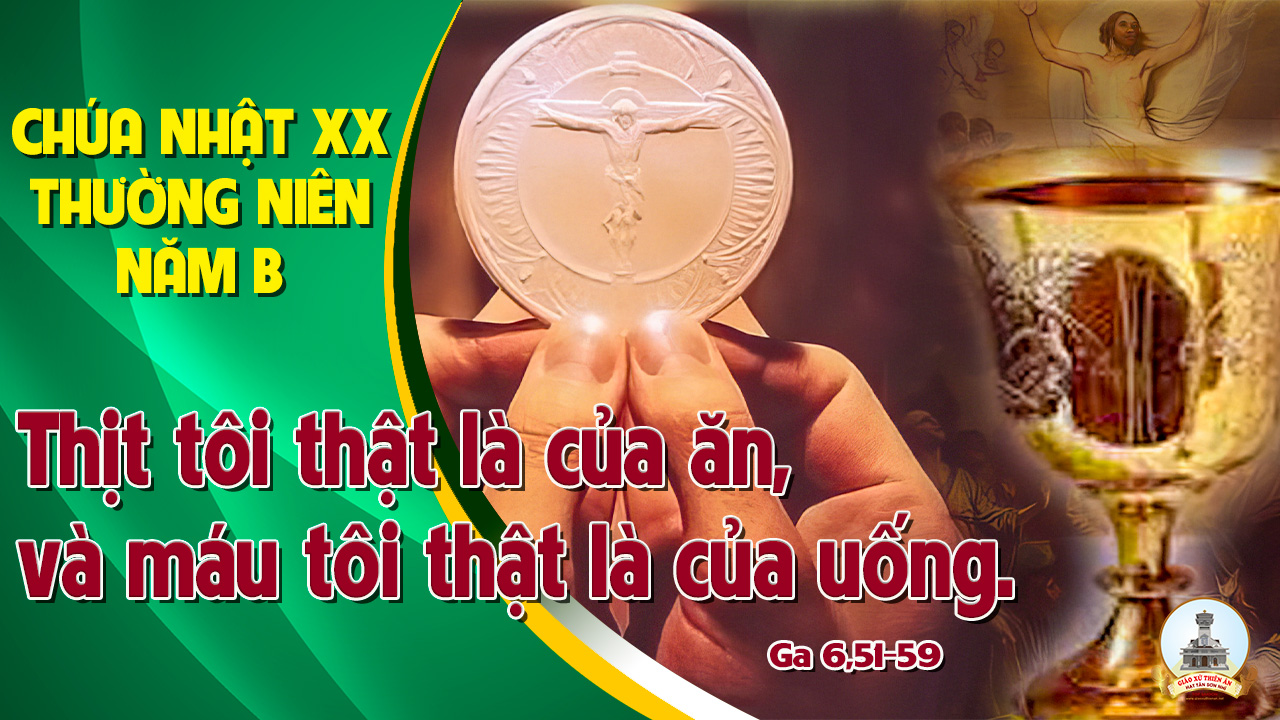 Chúa Nhật XX TN Năm A
KINH VINH DANH
Ca Lên Đi 2
KINH VINH DANH
Chủ tế: Vinh danh Thiên Chúa trên các tầng trời. Và bình an dưới thế, bình an dưới thế cho người thiện tâm.
Chúng con ca ngợi Chúa. Chúng con chúc tụng Chúa. Chúng con thờ lạy Chúa. Chúng con tôn vinh Chúa. Chúng con cảm tạ Chúa vì vinh quang cao cả Chúa.
Lạy Chúa là Thiên Chúa, là Vua trên trời, là Chúa Cha toàn năng. Lạy Con Một Thiên Chúa, Chúa Giê-su Ki-tô.
Lạy Chúa là Thiên Chúa, là Chiên Thiên Chúa, là Con Đức Chúa Cha. Chúa xoá tội trần gian, xin thương, xin thương, xin thương xót chúng con.
Chúa xoá tội trần gian, Xin nhận lời chúng con cầu khẩn. Chúa ngự bên hữu Đức Chúa Cha, xin thương, xin thương, xin thương xót chúng con.
Vì lạy Chúa Giê-su Ki-tô, chỉ có Chúa là Đấng Thánh, chỉ có Chúa là Chúa, chỉ có Chúa là Đấng Tối Cao, cùng Đức Chúa Thánh Thần trong vinh quang Đức Chúa Cha. A-men. A-men.
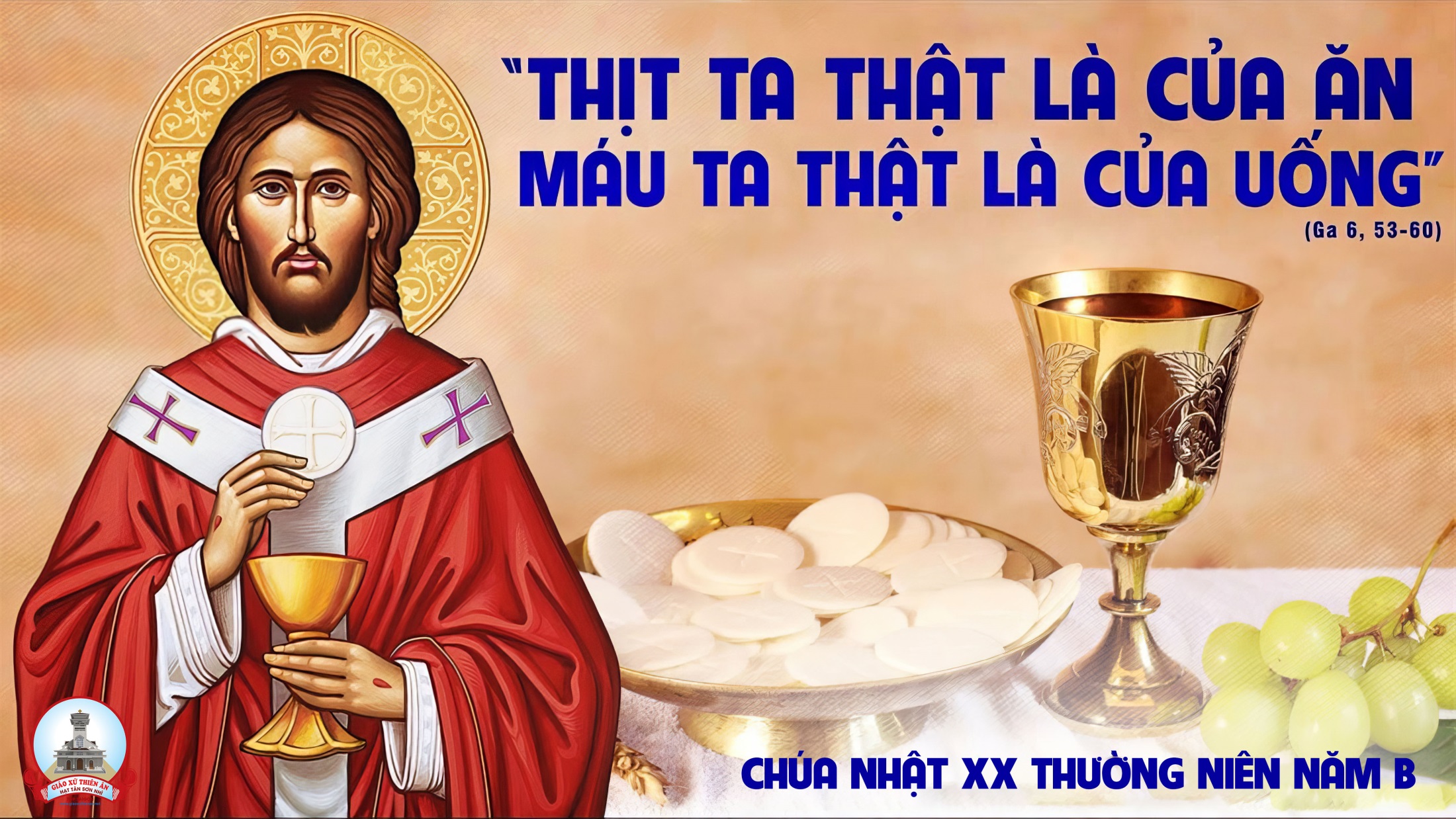 Chúa Nhật XX TN Năm A
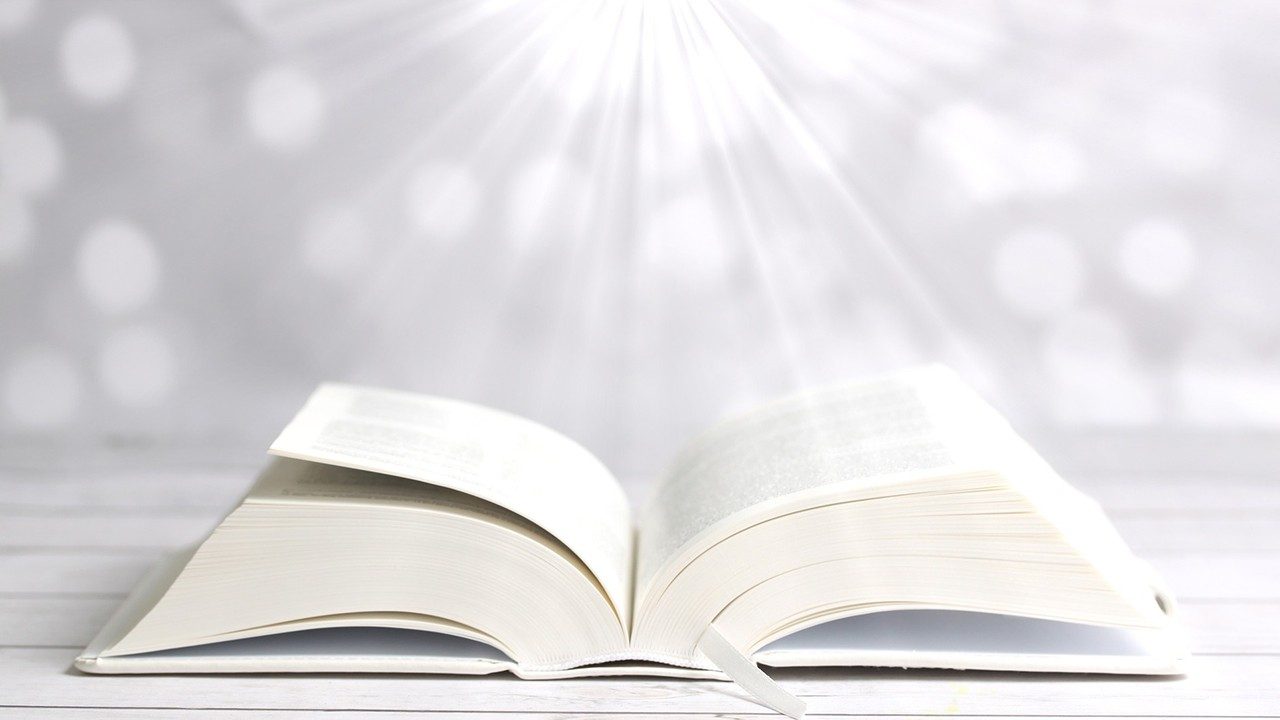 Bài đọc 1
Hãy đến mà ăn bánh của ta, và uống rượu do ta pha chế !
Bài trích sách Châm ngôn.
THÁNH VỊNH 33CHÚA NHẬT XX THƯỜNG NIÊNNĂM B Lm. Kim Long04 câu
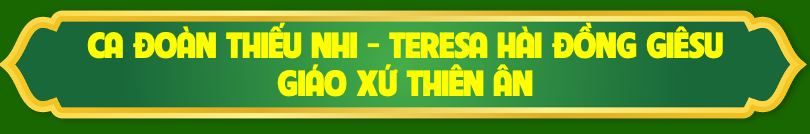 Đk: Hãy nếm thử mà coi cho biết Chúa thiện hảo dường bao
Tk1: Tôi luôn luôn ca tụng Chúa, câu hát mừng Ngài chẳng ngớt trên môi. Chúa đã làm tôi hãnh diện, xin các bạn nghèo nghe nói mà vui lên.
Đk: Hãy nếm thử mà coi cho biết Chúa thiện hảo dường bao.
Tk2: Dân riêng ơi, tôn sợ Chúa, ai kính sợ Ngài chẳng thiếu thốn chi. Phú quý rầy nên khó nghèo, Ai kiếm trông Ngài không thiếu hụt khi nao.
Đk: Hãy nếm thử mà coi cho biết Chúa thiện hảo dường bao.
Tk3: Con ơi nghe ta dậy dỗ cho biết đường mà thờ kính Chúa luôn. Hỡi những người mong sống còn, mong hưởng những ngày vinh phúc và an khang.
Đk: Hãy nếm thử mà coi cho biết Chúa thiện hảo dường bao.
Tk4: Ta luôn trông coi miệng lưỡi không nói lời nào gian ác điêu ngoa. Sống tốt lành, xa ác tà, Ăn ở thuận hoà, trông kiếm bình an luôn.
Đk: Hãy nếm thử mà coi cho biết Chúa thiện hảo dường bao.
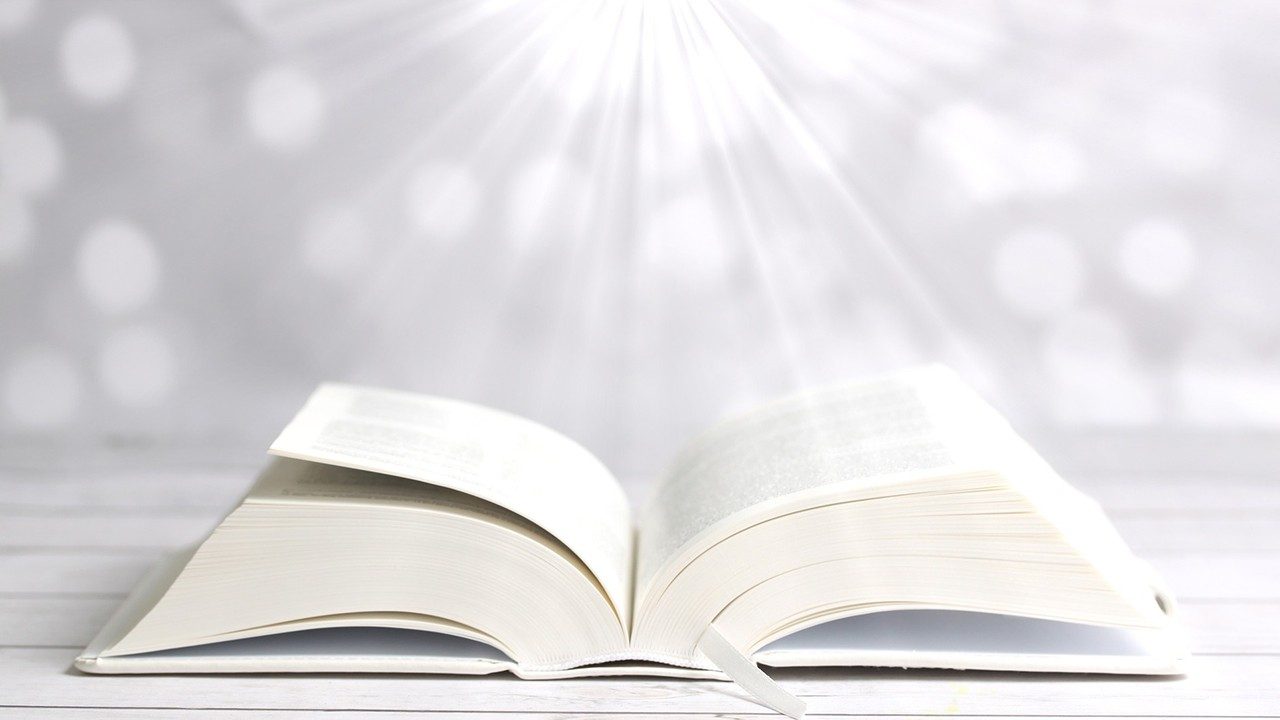 Bài đọc 2
Hãy tìm hiểu đâu là ý Chúa.
Bài trích thư của thánh Phao-lô tông đồ gửi tín hữu Ê-phê-xô.
Alleluia-Alleluia
Chúa phán: Ai ăn Thịt Tôi và uống Máu Tôi, thì người ấy sẽ ở trong Tôi và Tôi ở trong người ấy.
Alleluia…
Chúa Nhật XX TN Năm A
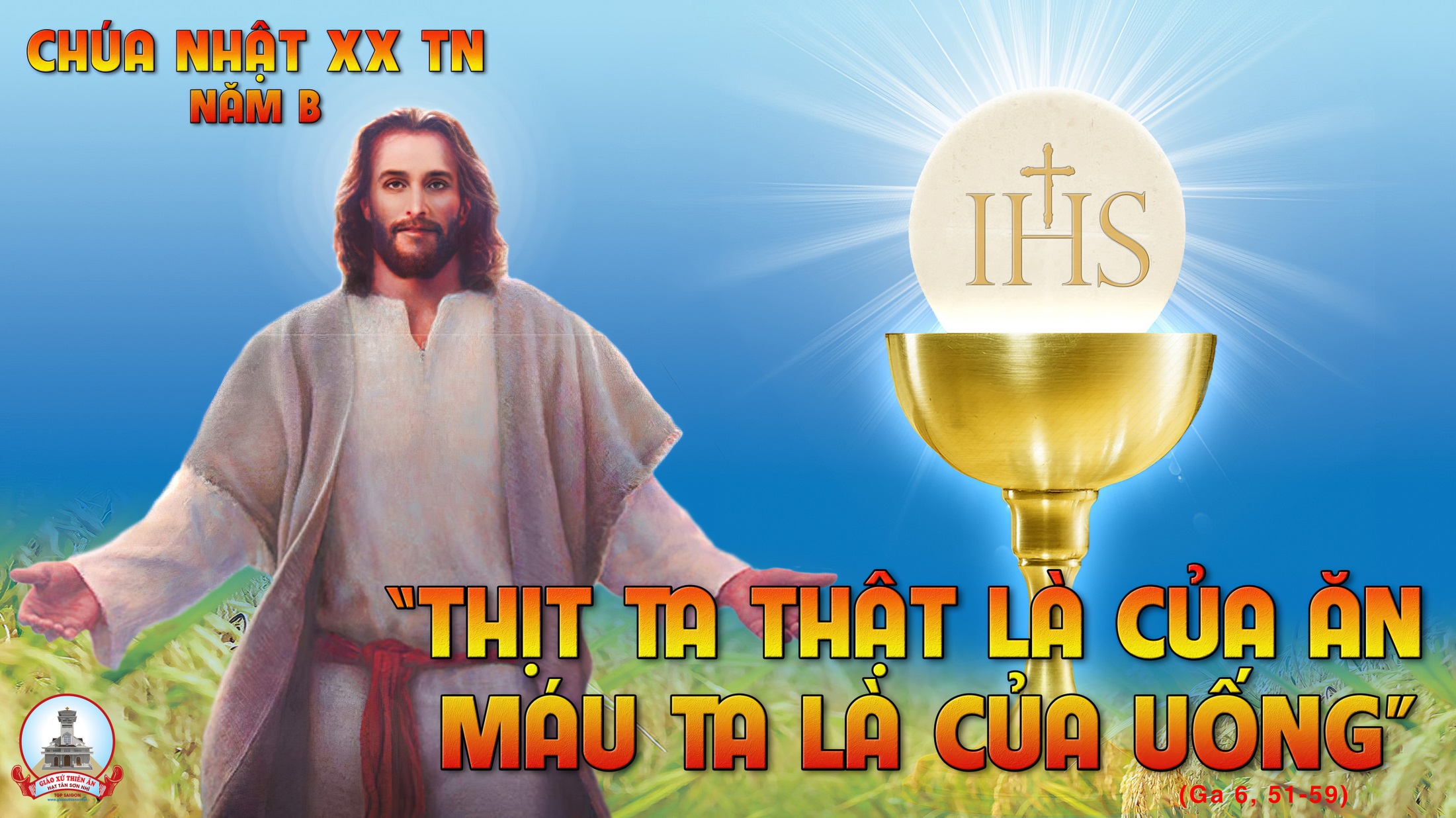 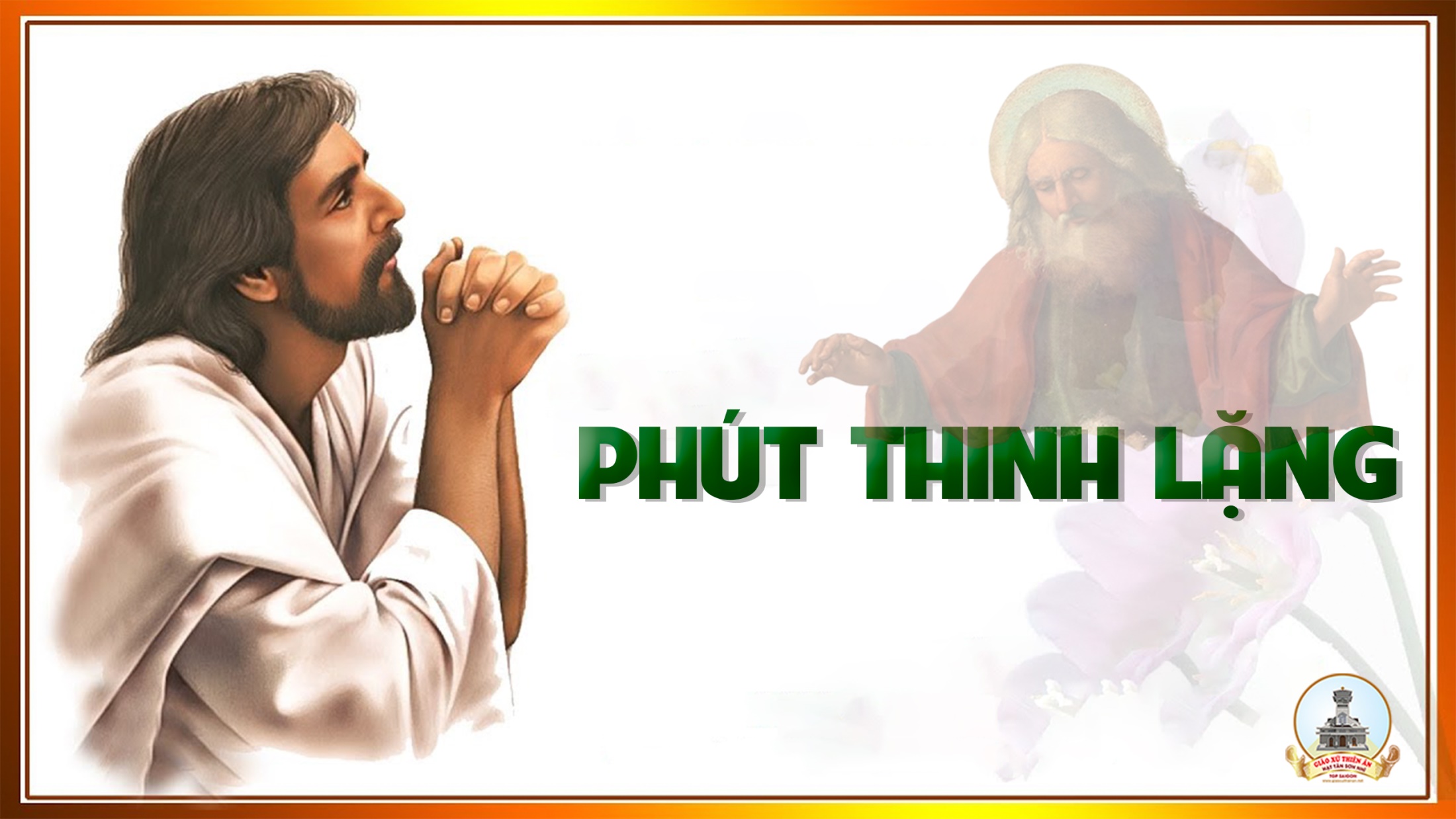 KINH TIN KÍNH
Tôi tin kính một Thiên Chúa là Cha toàn năng, Đấng tạo thành trời đất, muôn vật hữu hình và vô hình.
Tôi tin kính một Chúa Giêsu Kitô, Con Một Thiên Chúa, Sinh bởi Đức Chúa Cha từ trước muôn đời.
Người là Thiên Chúa bởi Thiên Chúa, Ánh Sáng bởi Ánh Sáng, Thiên Chúa thật bởi Thiên Chúa thật,
được sinh ra mà không phải được tạo thành, đồng bản thể với Đức Chúa Cha: nhờ Người mà muôn vật được tạo thành.
Vì loài người chúng ta và để cứu độ chúng ta, Người đã từ trời xuống thế.
Bởi phép Đức Chúa Thánh Thần, Người đã nhập thể trong lòng Trinh Nữ Maria, và đã làm người.
Người chịu đóng đinh vào thập giá vì chúng ta, thời quan Phongxiô Philatô; Người chịu khổ hình và mai táng, ngày thứ ba Người sống lại như lời Thánh Kinh.
Người lên trời, ngự bên hữu Đức Chúa Cha, và Người sẽ lại đến trong vinh quang để phán xét kẻ sống và kẻ chết, Nước Người sẽ không bao giờ cùng.
Tôi tin kính Đức Chúa Thánh Thần là Thiên Chúa và là Đấng ban sự sống, Người bởi Đức Chúa Cha và Đức Chúa Con mà ra,
Người được phụng thờ và tôn vinh cùng với Đức Chúa Cha và Đức Chúa Con: Người đã dùng các tiên tri mà phán dạy.
Tôi tin Hội Thánh duy nhất thánh thiện công giáo và tông truyền.
Tôi tuyên xưng có một Phép Rửa để tha tội. Tôi trông đợi kẻ chết sống lại và sự sống đời sau. Amen.
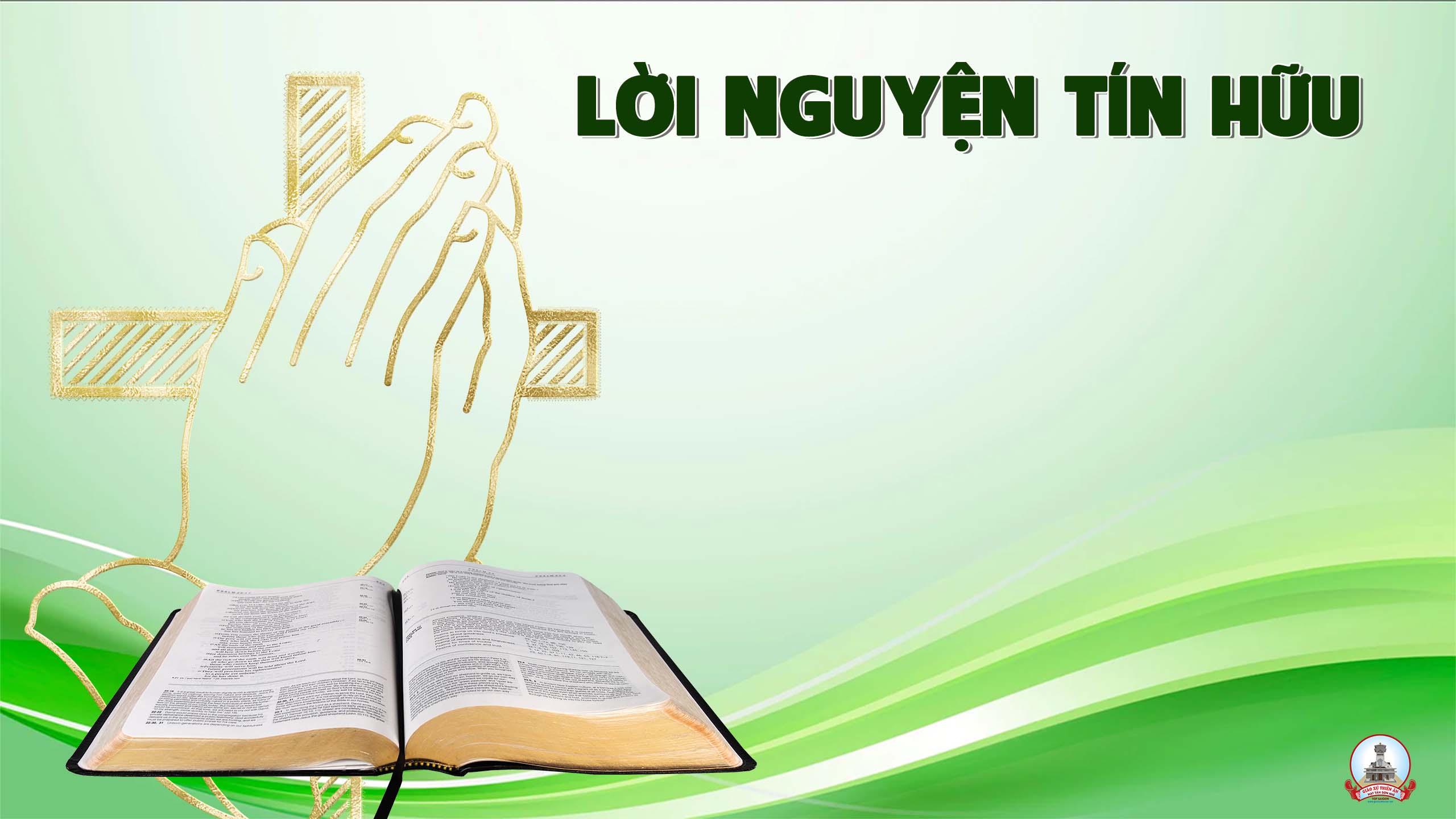 Anh chị em thân mến, muốn được nên một với Đức Ki-tô, người Ki-tô hữu cần chuẩn bị tâm hồn xứng đáng để rước Chúa với lòng tin vững vàng và lòng mến thiết tha. Với ước mong được kết hợp mật thiết với Đức Giê-su Ki-tô, chúng ta cùng dâng lời cầu xin.
Ca Dâng LễĐÂY BÁNH MIẾN
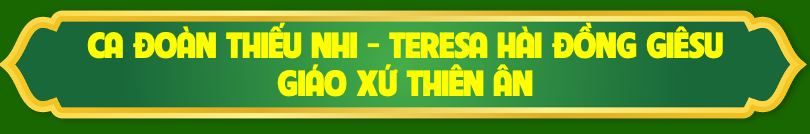 Đk: Đây bánh miến đây rượu nho khiết trinh, lòng chân thành cùng dâng Chúa hiển vinh. Như khói trắng như trầm hương ngát thơm, cầu Chúa thương nhận của lễ hy sinh.
Tk1: Chúng con cùng dâng tiến lên ngai thiêng, trong chén vàng cuộc sống bao tình yêu, cầu mong Chúa thương, hiệp nhất chúng con, trong tình Chúa mến thương muôn đời.
Đk: Đây bánh miến đây rượu nho khiết trinh, lòng chân thành cùng dâng Chúa hiển vinh. Như khói trắng như trầm hương ngát thơm, cầu Chúa thương nhận của lễ hy sinh.
Tk2: Hướng tâm hồn lên Chúa trong tin yêu. Dâng trót đời khổ giá nơi trần gian, cầu xin Chúa thương phù giúp chúng con tiến về tới ánh quang thiên đường.
Đk: Đây bánh miến đây rượu nho khiết trinh, lòng chân thành cùng dâng Chúa hiển vinh. Như khói trắng như trầm hương ngát thơm, cầu Chúa thương nhận của lễ hy sinh.
Thánh Thánh Thánh
Thánh! Thánh! Thánh! Chúa là Thiên Chúa các đạo binh. Trời đất đầy vinh quang Chúa. Hoan hô Chúa trên các tầng trời.
** Hoan hô Chúa trên các tầng trời. Chúc tụng Đấng ngự đến nhân danh Chúa. Hoan hô Chúa trên các tầng trời, hoan hô Chúa trên các tầng trời.
Lạy Chiên Thiên Chúa
Lạy Chiên Thiên Chúa, Đấng xoá tội trần gian, xin thương xót chúng con. Lạy Chiên Thiên Chúa, Đấng xoá tội trần gian,
** xin thương xót, xin thương xót chúng con. Lạy Chiên Thiên Chúa, Đấng xoá tội trần gian, xin ban bình an cho chúng con.
Chúa Nhật XX TN Năm A
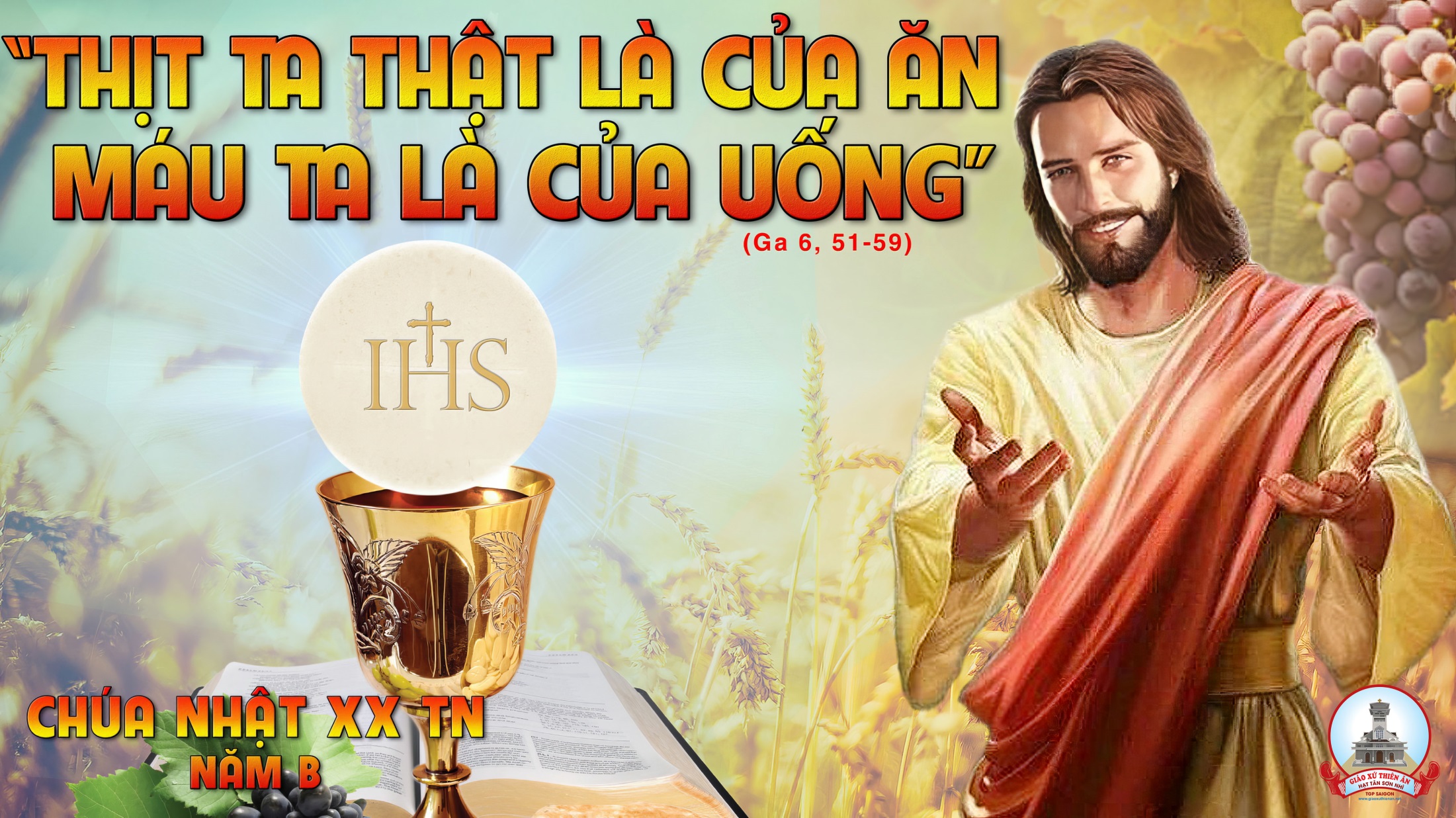 Ca Nguyện Hiệp Lễ
Tâm Tình Với Chúa
Giang Tâm
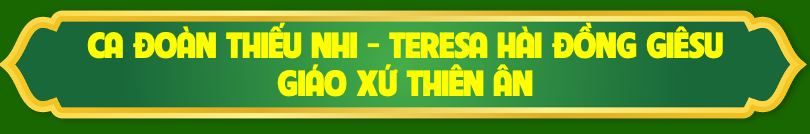 Đk:  Lặng quỳ bên Chúa, ôi Chúa Giêsu Thánh Thể, hồn tràn niềm vui chẳng biết nói sao nên lời.
***:  Vì mến thương con, Chúa đã tự hiến thân mình, nguồn suối ơn thiêng nuôi dưỡng tháng ngày đời chúng con.
Tk1: Tình yêu Chúa lớn lao con sao đền đáp được? Hồn con nhỏ bé đây, xin luôn mãi yêu Ngài.
***: Tình yêu Chúa lớn lao, tình yêu con sánh sao! Dù nhỏ bé vẫn luôn cậy trông mến yêu.
Đk:  Lặng quỳ bên Chúa, ôi Chúa Giêsu Thánh Thể, hồn tràn niềm vui chẳng biết nói sao nên lời.
***:  Vì mến thương con, Chúa đã tự hiến thân mình, nguồn suối ơn thiêng nuôi dưỡng tháng ngày đời chúng con.
Tk2: Ngài ngự đến với con hân hoan tràn tâm hồn, Ngài đang sống với con trong nhịp tim hơi thở.
***: Đời con sẽ sáng tươi vì được Chúa dẫn đưa. Ngài ở trong con và con ở trong Chúa luôn.
Đk:  Lặng quỳ bên Chúa, ôi Chúa Giêsu Thánh Thể, hồn tràn niềm vui chẳng biết nói sao nên lời.
***:  Vì mến thương con, Chúa đã tự hiến thân mình, nguồn suối ơn thiêng nuôi dưỡng tháng ngày đời chúng con.
Tk3: Lòng tràn đầy sướng vui, hân hoan trong tâm hồn. Vì được Chúa ở bên con an chí vững lòng.
***: Nguồn hạnh phúc của con, nguồn gia sản của con, nguyện lòng con được kết hiệp với Chúa luôn.
Đk:  Lặng quỳ bên Chúa, ôi Chúa Giêsu Thánh Thể, hồn tràn niềm vui chẳng biết nói sao nên lời.
***:  Vì mến thương con, Chúa đã tự hiến thân mình, nguồn suối ơn thiêng nuôi dưỡng tháng ngày đời chúng con.
Tk4: Ngài hãy hướng dẫn con biết sống theo gương Ngài, trở nên tấm bánh thơm cho nhân thế hưởng dùng.
***: Đời con sẽ hiến thân, vì hạnh phúc thế nhân, Ngài ơi xin dạy con tình yêu hiến thân.
Đk:  Lặng quỳ bên Chúa, ôi Chúa Giêsu Thánh Thể, hồn tràn niềm vui chẳng biết nói sao nên lời.
***:  Vì mến thương con, Chúa đã tự hiến thân mình, nguồn suối ơn thiêng nuôi dưỡng tháng ngày đời chúng con.
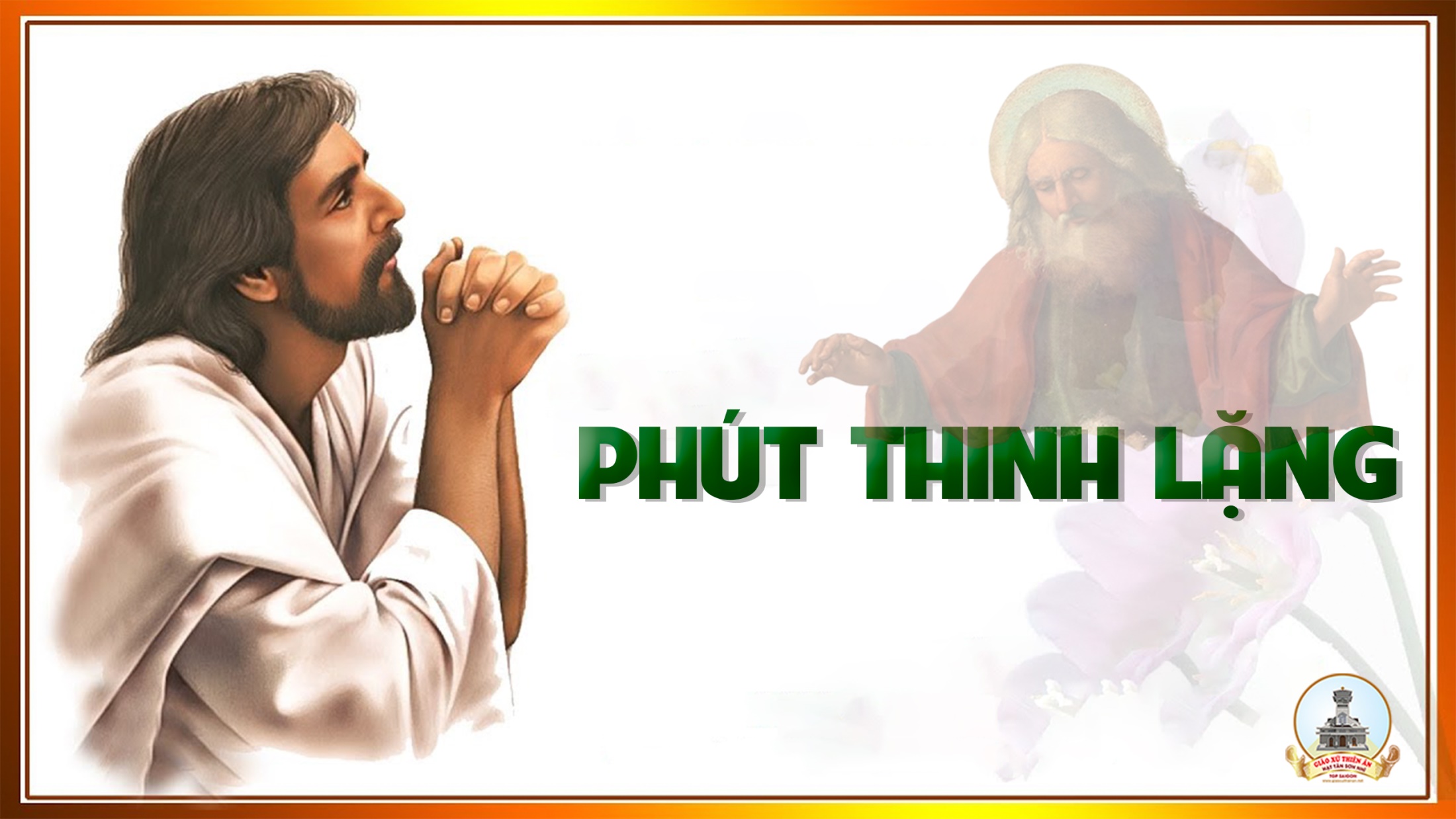 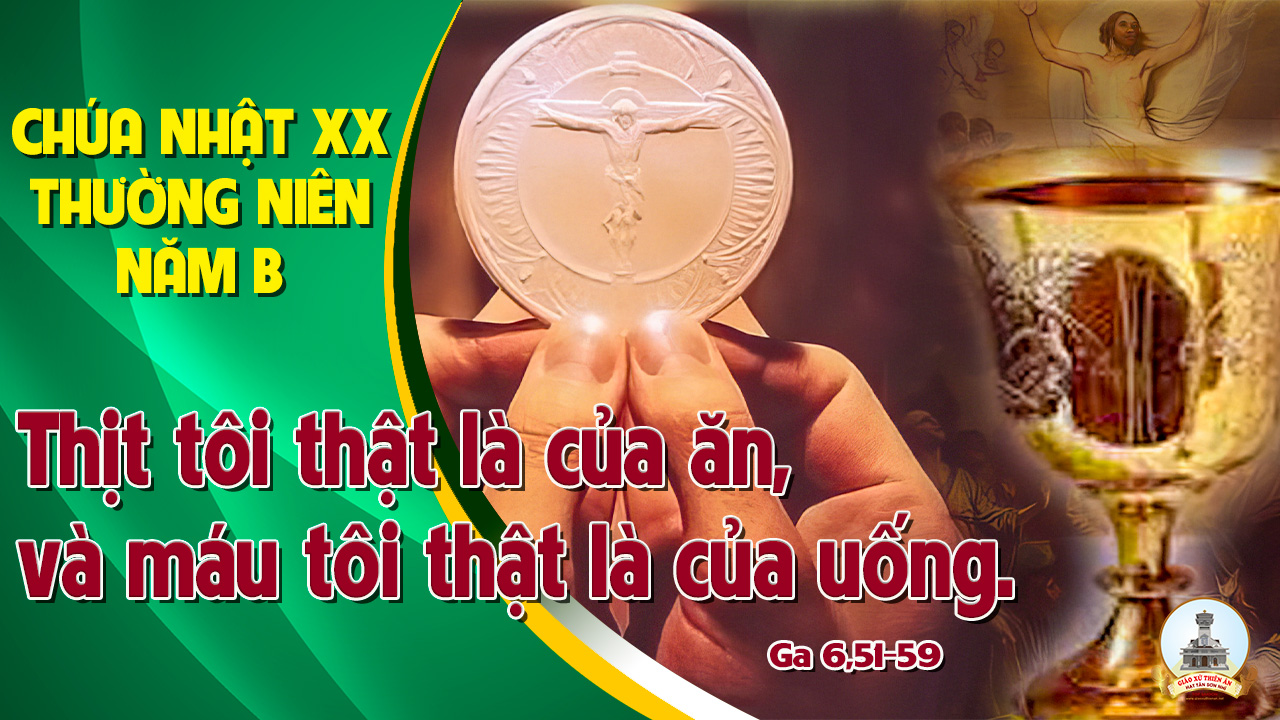 Chúa Nhật XX TN Năm A
Kết lễ: Cùng Vui BướcNgọc Linh
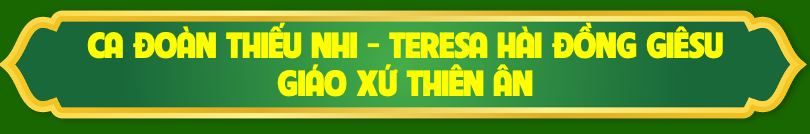 Tk1: Ra đi đem niềm tin cùng dựng xây đời bác ái, ân thiêng trên trời cao, mưa tràn lan qua bốn mùa.
*** Tin yêu gieo ngàn phương, muôn nơi hiệp thông, trái tim cuộc đời hồng tươi.
Đk: Cùng vui bước (ra đi,  ra đi) cất tiếng ca (vang xa vang xa). Khắp muôn nơi yêu thương trào dâng (dâng cao,dâng cao)
*** Niềm hạnh phúc (ra đi, ra đi) Chúa dẫn đưa (muôn nơi, muôn nơi) ánh đức tin trên đường nở hoa.
Tk2: Ra đi đâu ngại chi dặm đường xa đầy nguy khó. Tin yêu như vầng trăng soi trời đêm đưa lối đường.
*** Trên môi vang lời ca. Đau thương lùi xa. Phúc vinh đón chờ ngày sau.
Đk: Cùng vui bước (ra đi,  ra đi) cất tiếng ca (vang xa vang xa). Khắp muôn nơi yêu thương trào dâng (dâng cao,dâng cao)
*** Niềm hạnh phúc (ra đi, ra đi) Chúa dẫn đưa (muôn nơi, muôn nơi) ánh đức tin trên đường nở hoa.
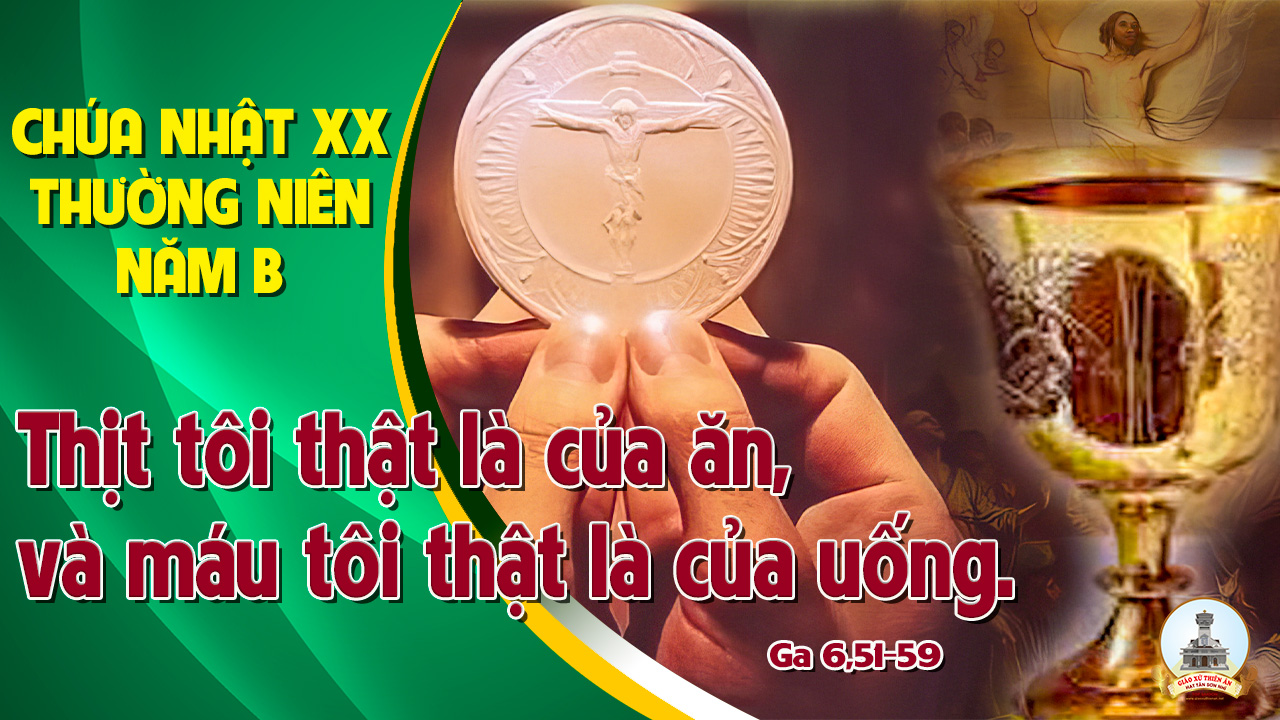 Chúa Nhật XX TN Năm A